Использование интернет-сервисов в урочной
 и внеурочной деятельности
Мастер-класс
учителя начальных классов ГБОУ СОШ №549
Ванюшиной Л.Л.
Учебные сетевые проекты
https://clck.ru/9bJbW - путеводитель сетевых проектов
МАРШРУТЫ НАЧАЛЬНОЙ ШКОЛЫ
"МИР, В КОТОРОМ МЫ ЖИВЕМ"1-2 КЛАСС
"ВОЗВРАЩЕНИЕ К ИСТОКАМ" 3-4 КЛАССЫ
"УДИВИТЕЛЬНОЕ РЯДОМ" 3 - 4 КЛАССЫ
Элементы дистанционных образовательных технологий сетевых проектов:
удаленный учитель - автор СП,
ученик, который получает образовательную услугу на расстоянии - участник школьной команды,
координатор школьной команды- учитель в школе.
среда дистанционного взаимодействия - социальные медиа (блоги, сайты, карты  т.д.) Учебный процесс, обеспеченный методически (визитка проекта содержит цели задачи, план, инструменты оценивания, поддержки и т.д.), 
внешняя экспертиза качества разработанных материалов - размещение проекта в медиатеке  программы Интел - Обучение для будущего),
общественно-профессиональная экспертиза - отзывы участников дистанционных тренингов.
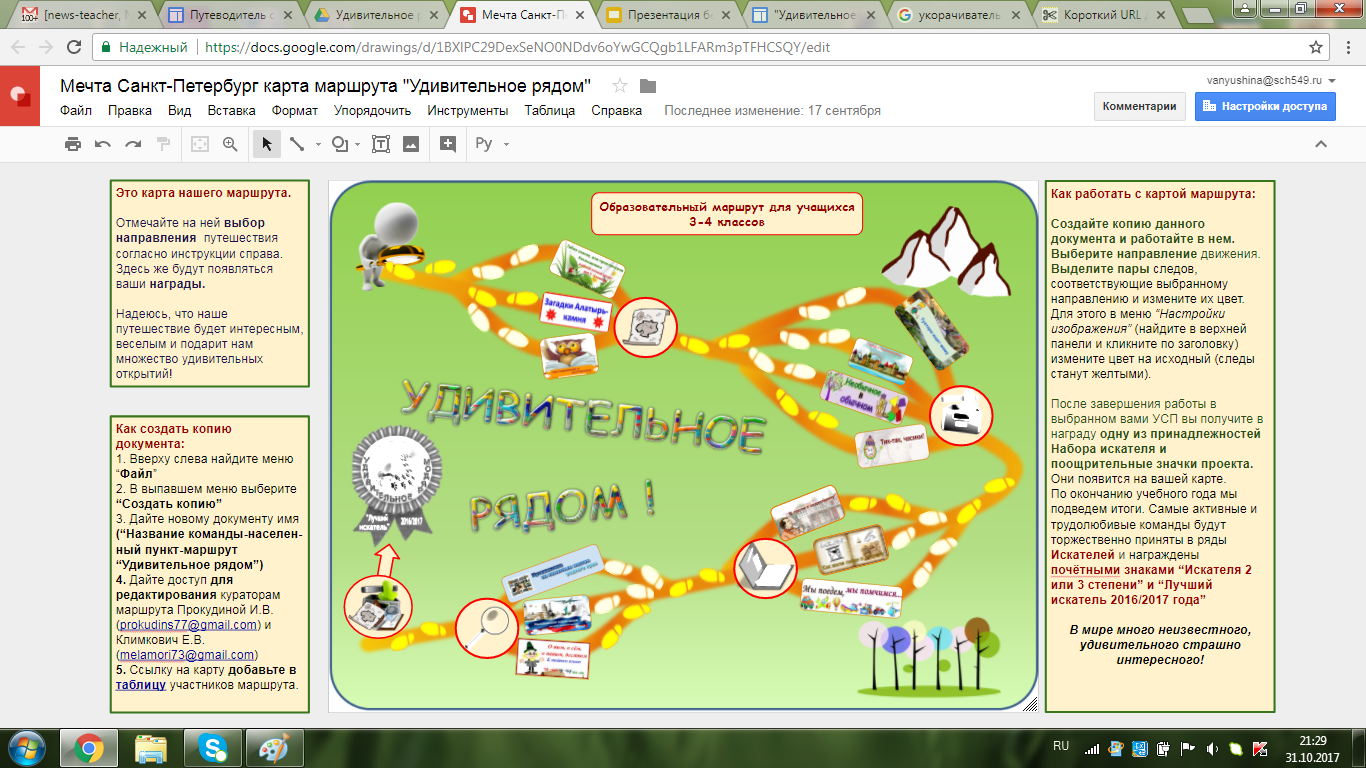 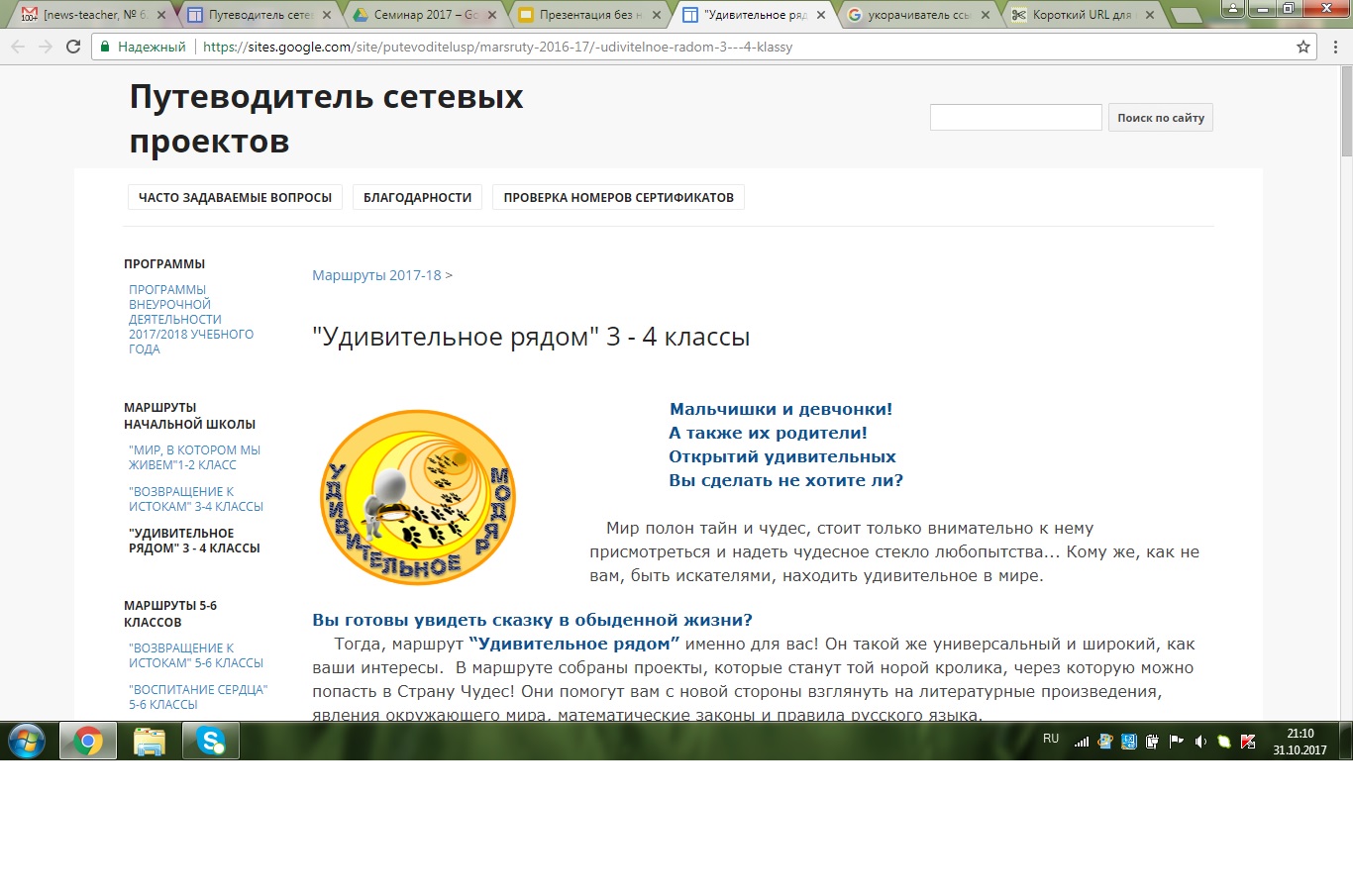 Учебные сетевые проекты 2016-2017 учебного года
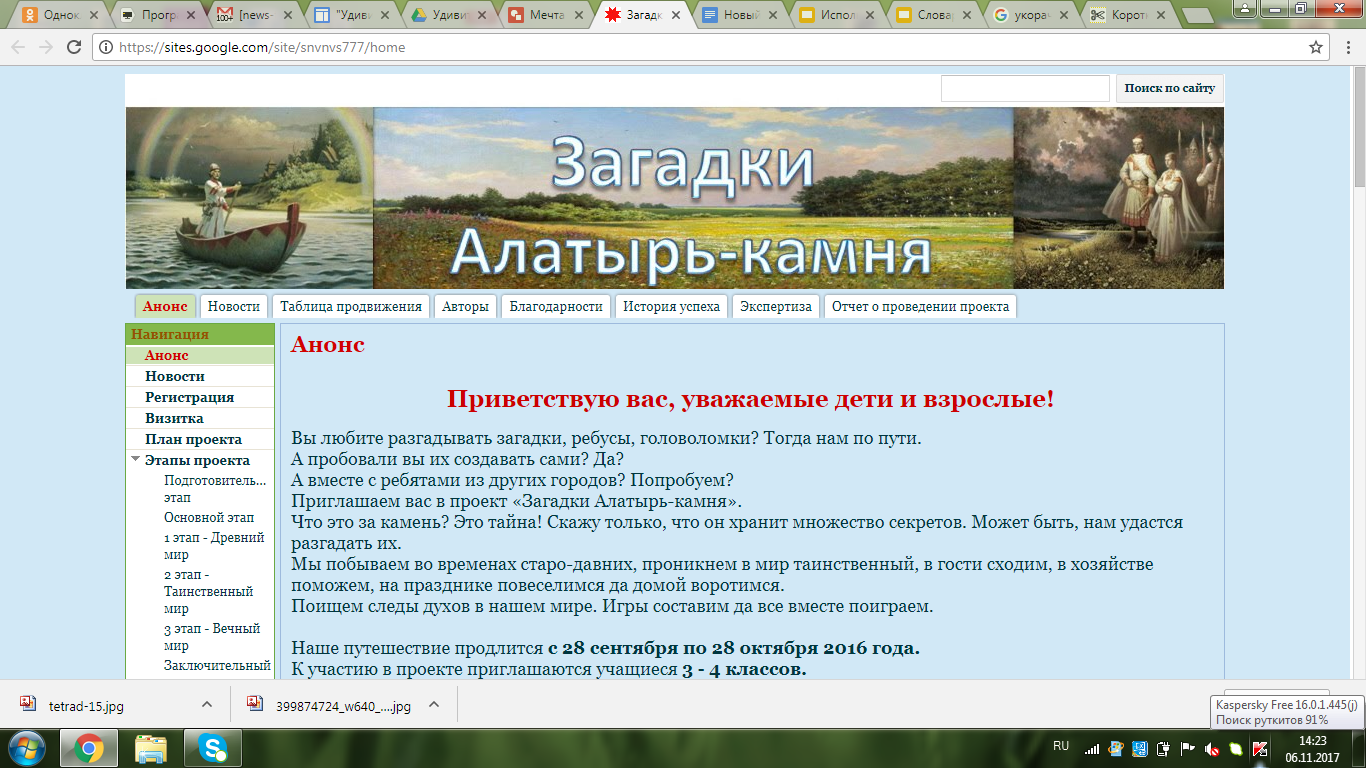 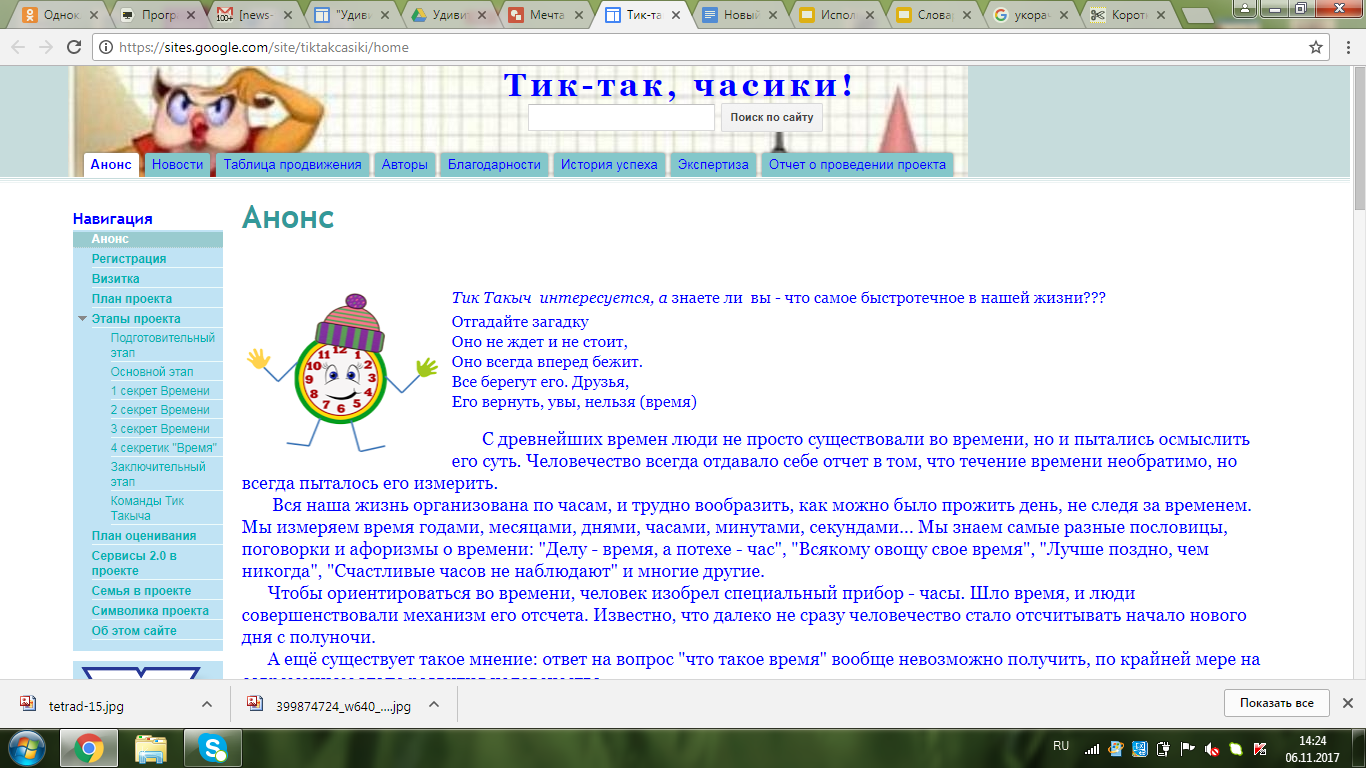 Учебные сетевые проекты 2016-2017 учебного года
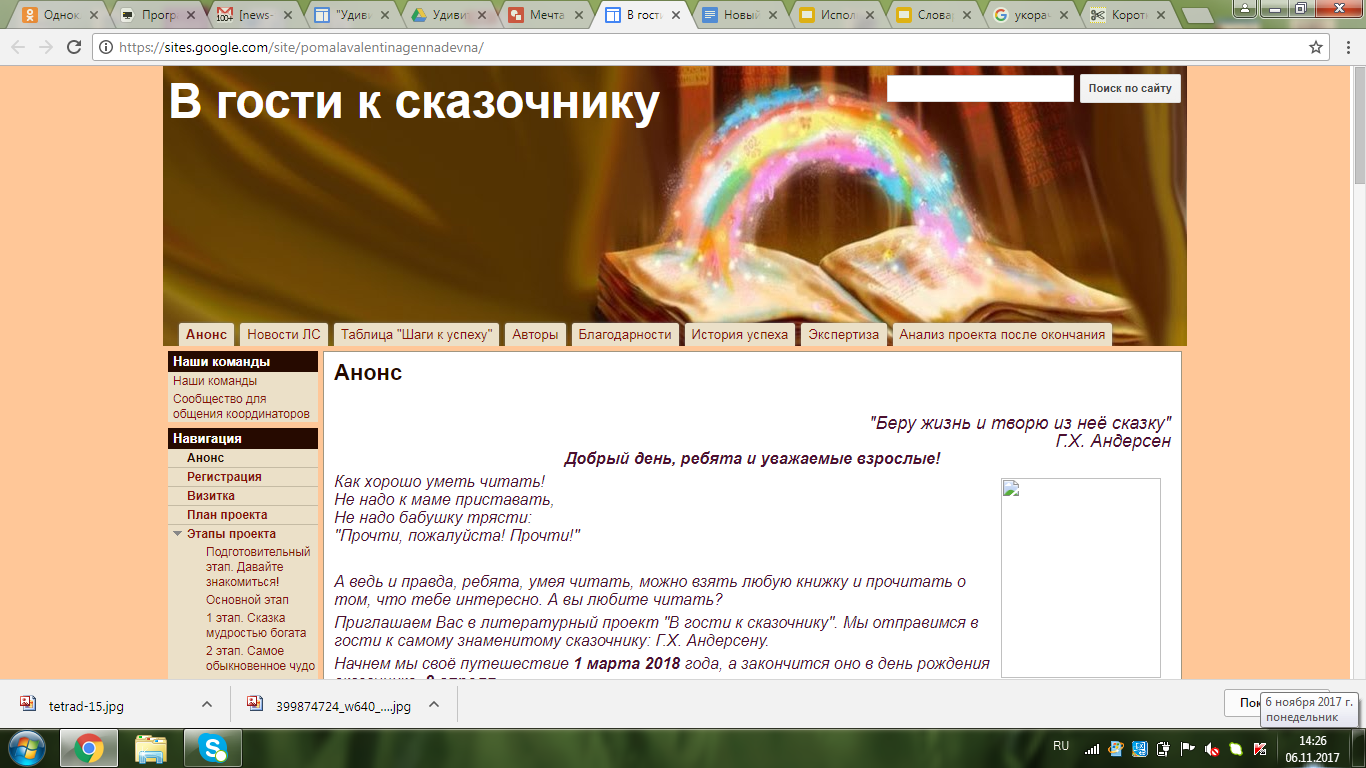 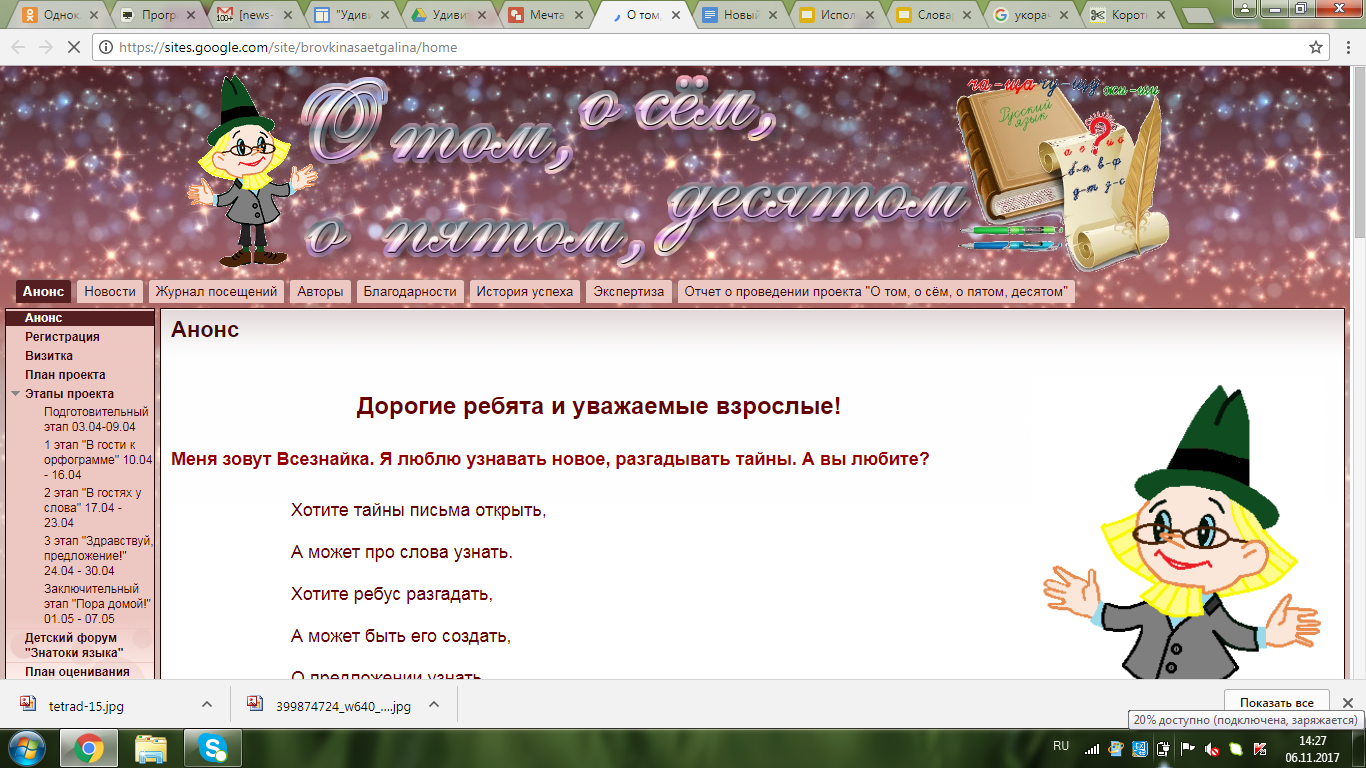 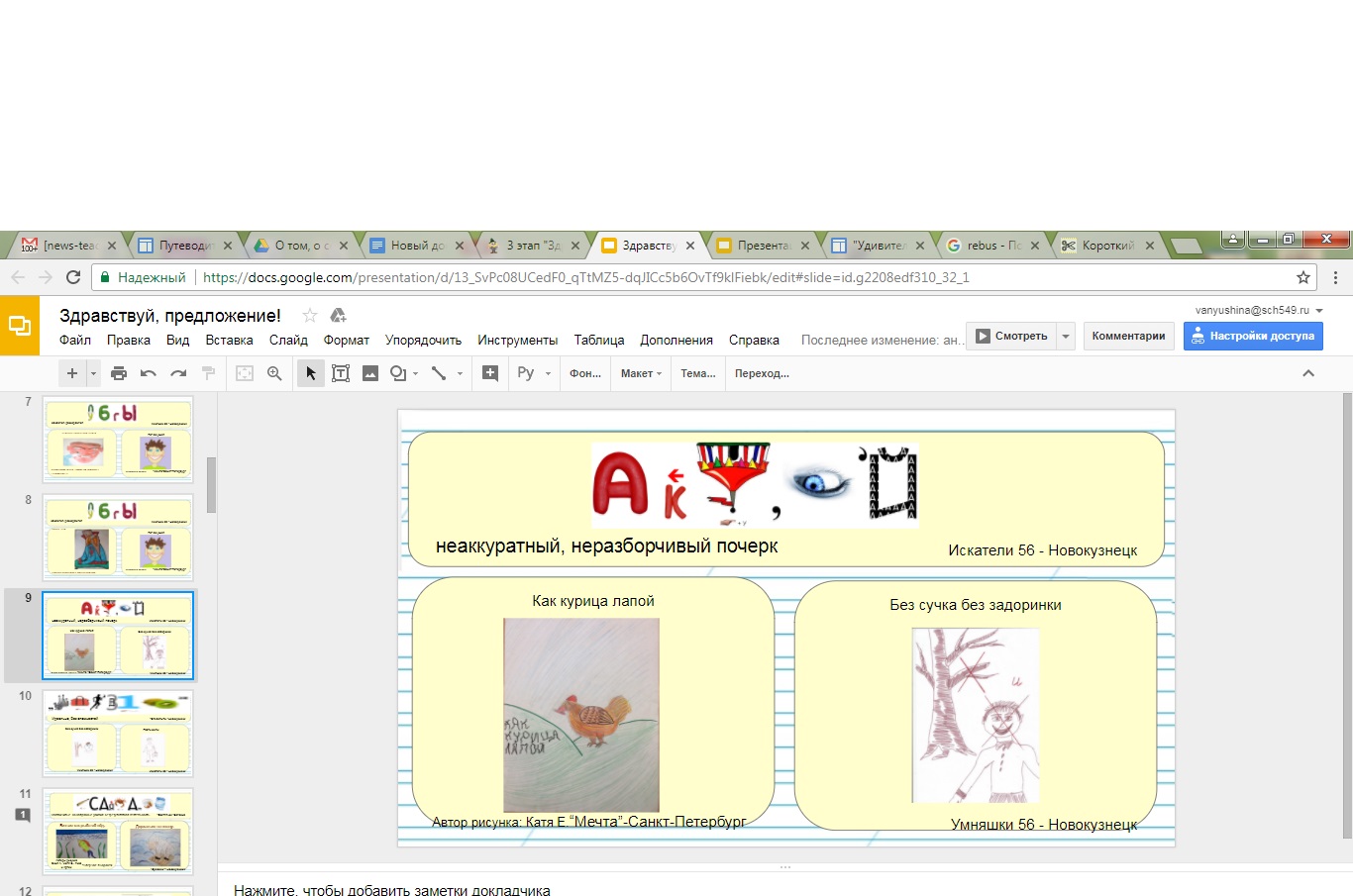 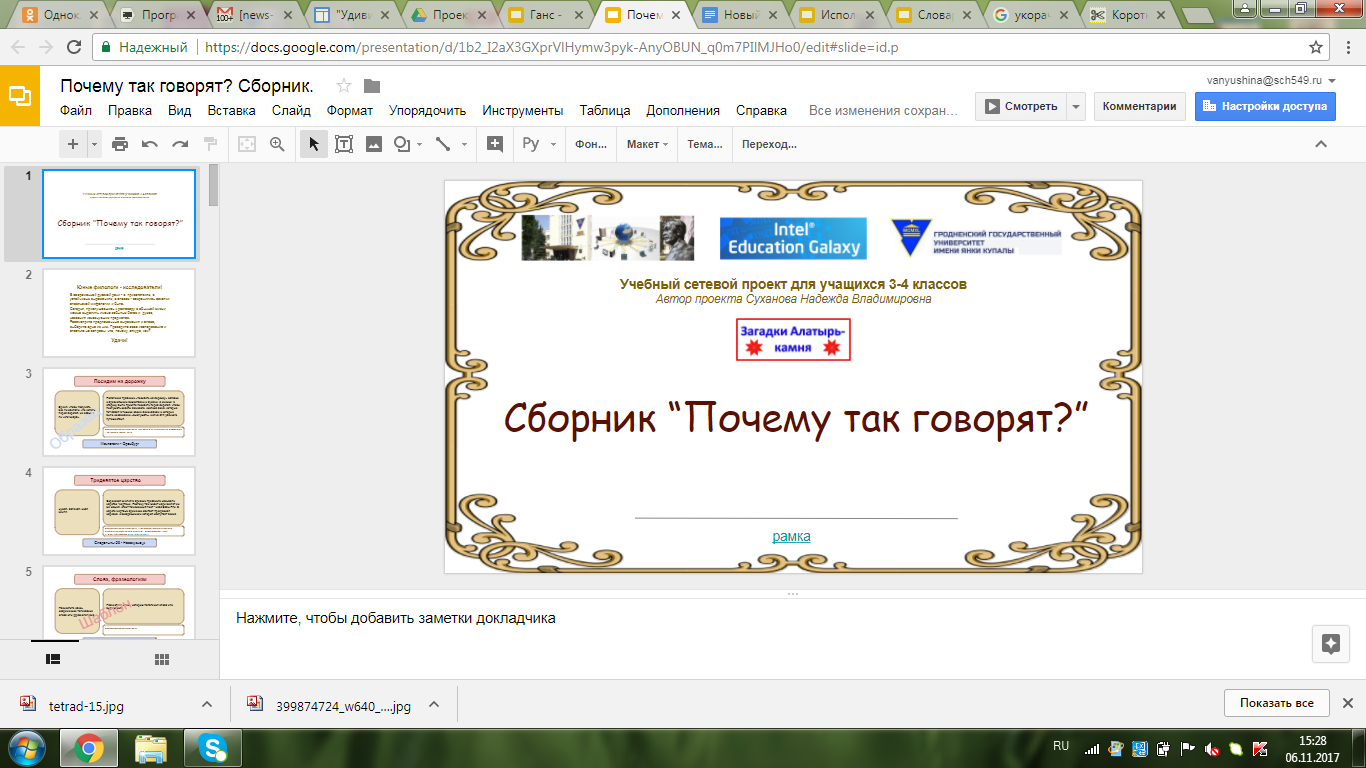 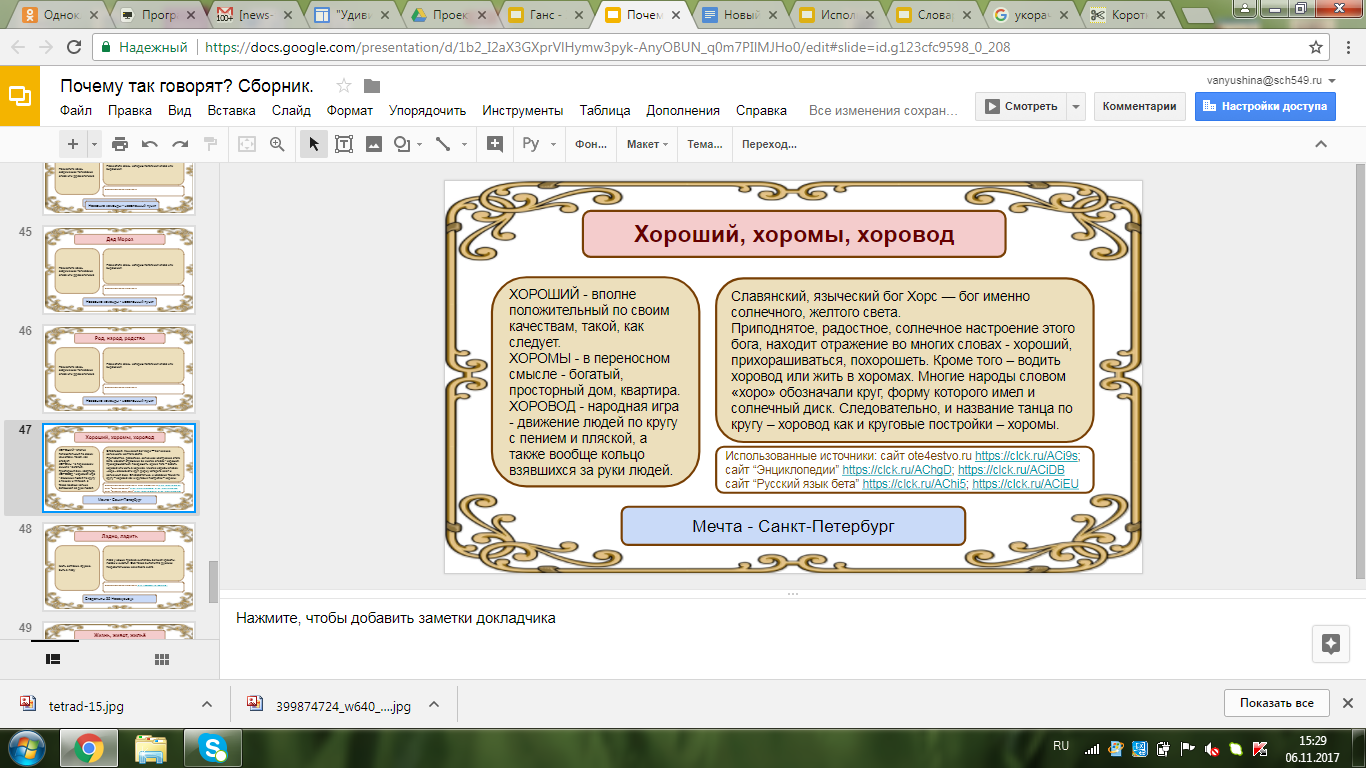 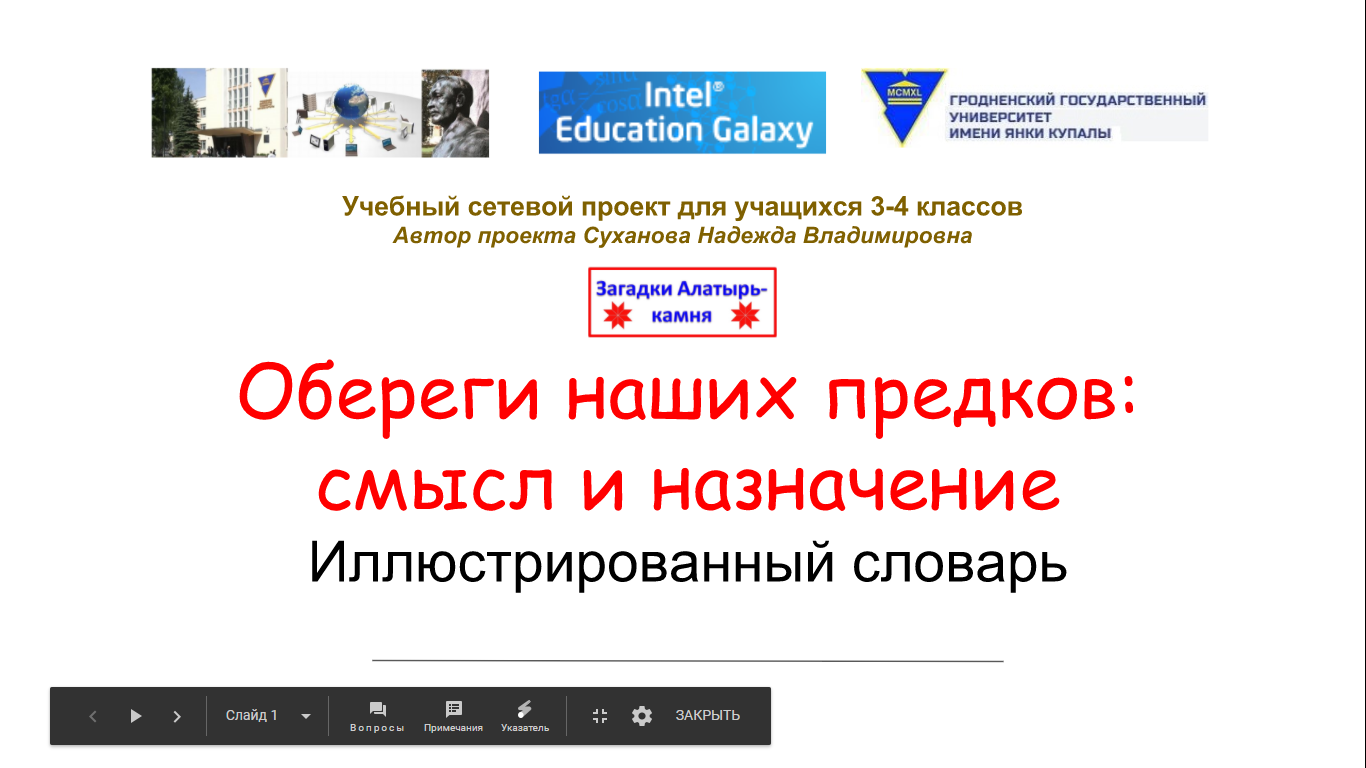 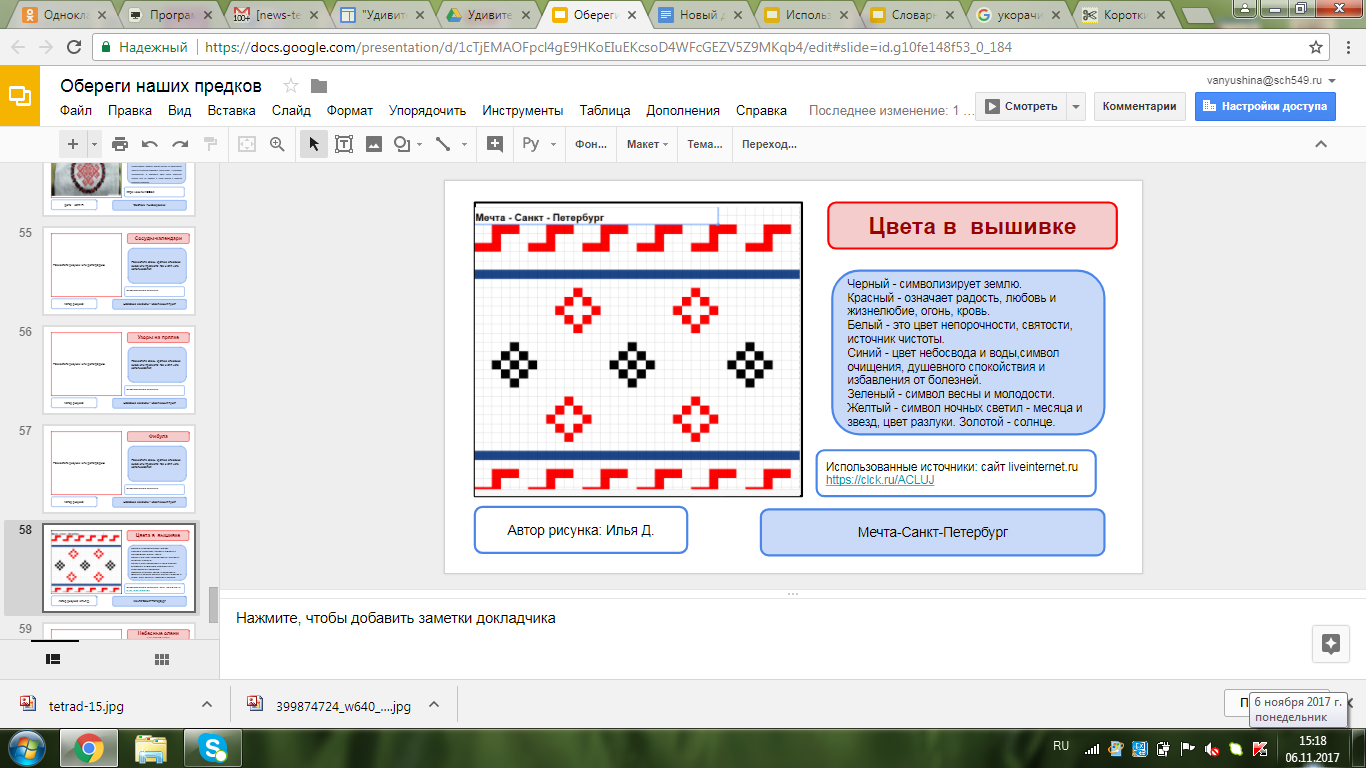 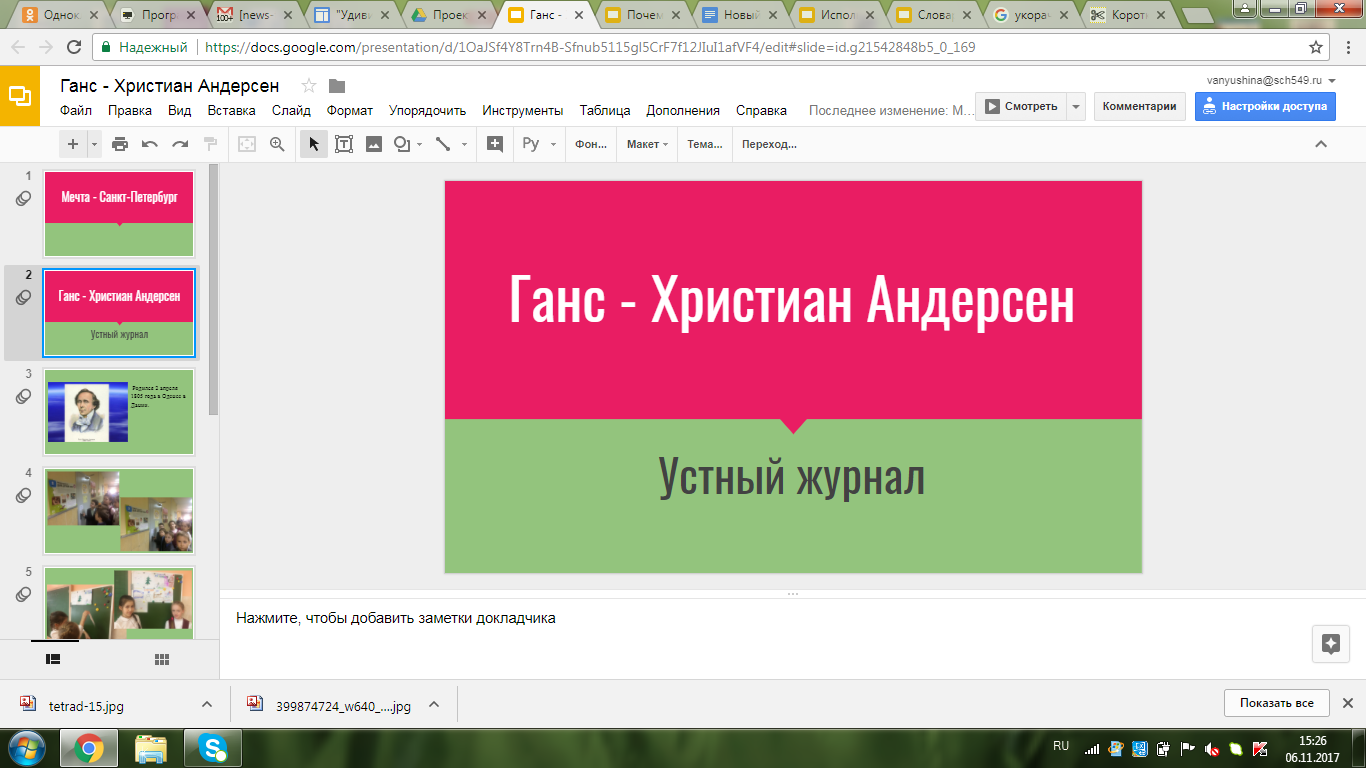 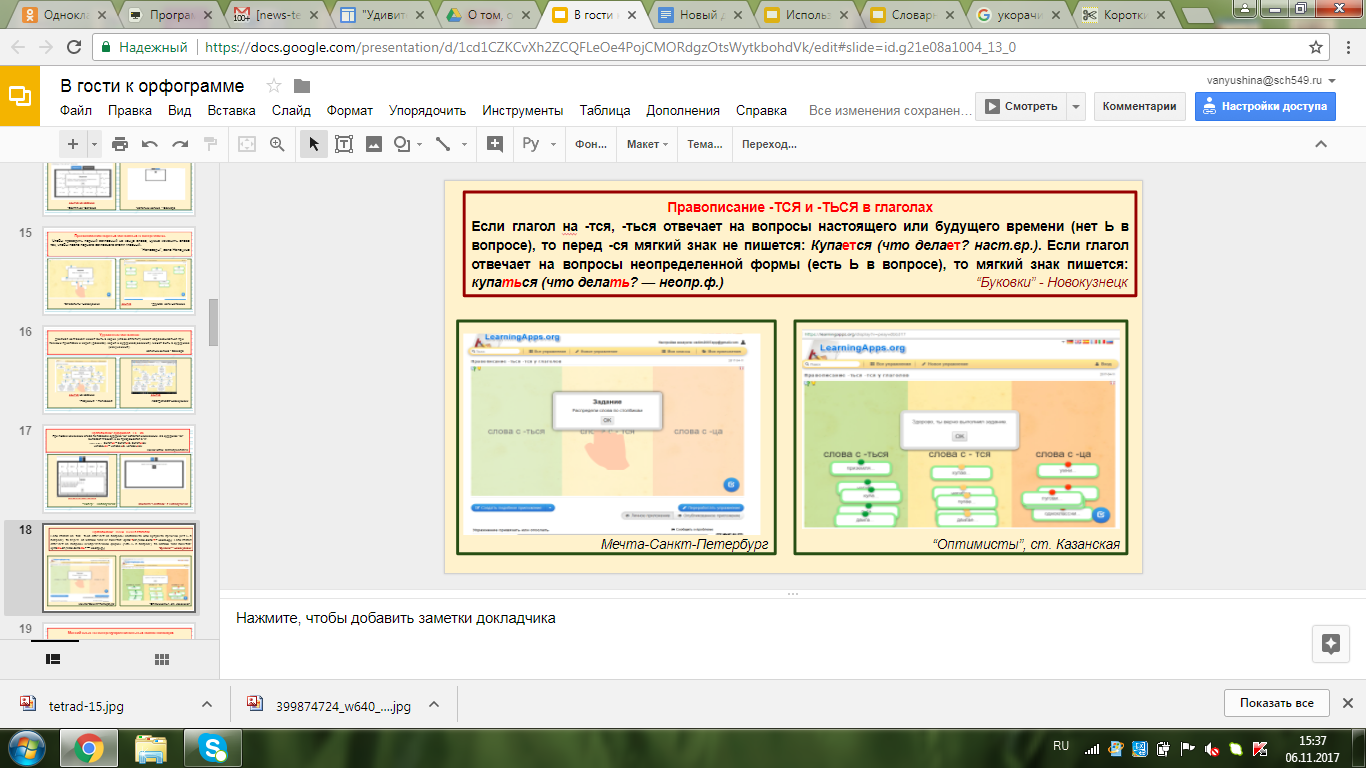 Сервисы проекта “О том, о сем, о пятом, о десятом…”
Почта 
Google-карта
Презентация в Google
Google-таблицы
Google-диаграммы
Кроссворд on-line  Puzzlecup.com
Облако слов Tagul
LearningApps.org-интерактив-
ные задания
Генератор ребусов
Виртуальная доска Padlet.
Сервисы проекта “Загадки Алатырь-камня”
Почта 
Google-карта
Презентация в Google
Google-таблицы
Google-диаграммы
Лента-времени
LearningApps.org-интер-
активные задания
Spiderscribe.net - ментальные карты
Игровые обучающие сервисы
http://www.igraemsa.ru
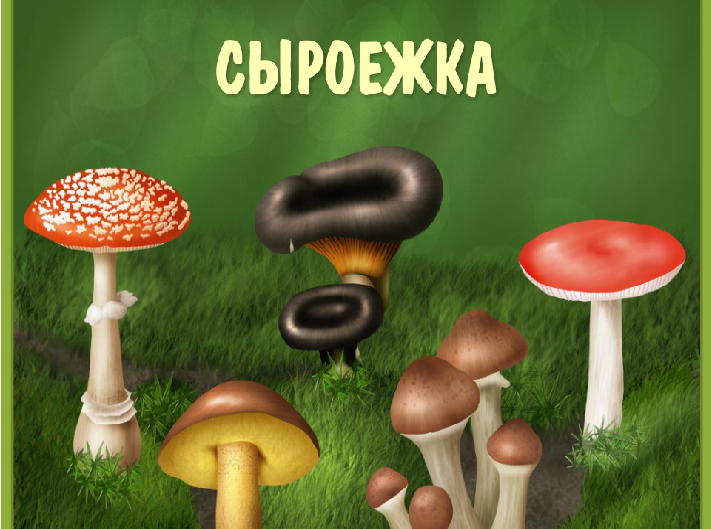 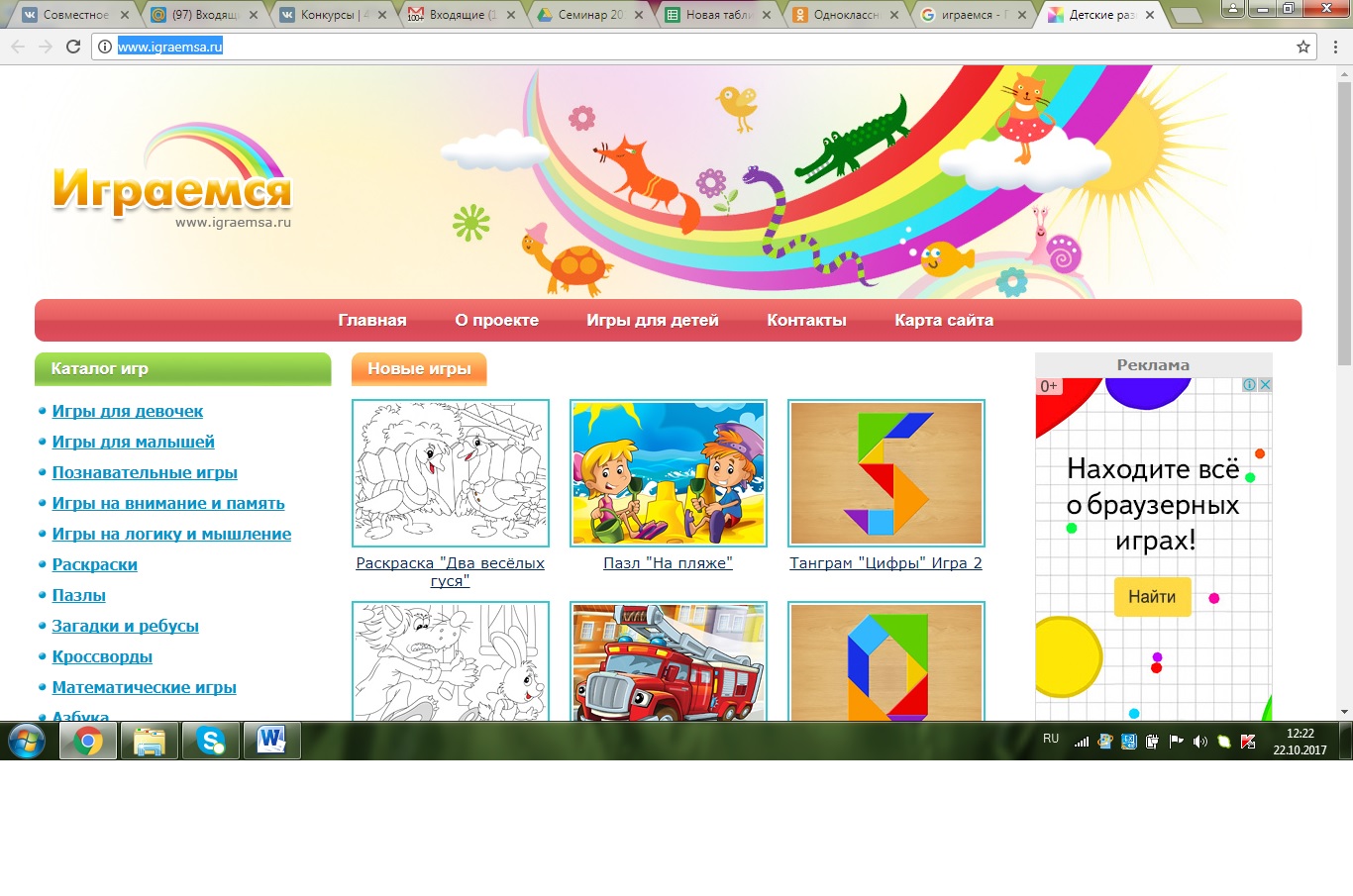 Игровые обучающие сервисы
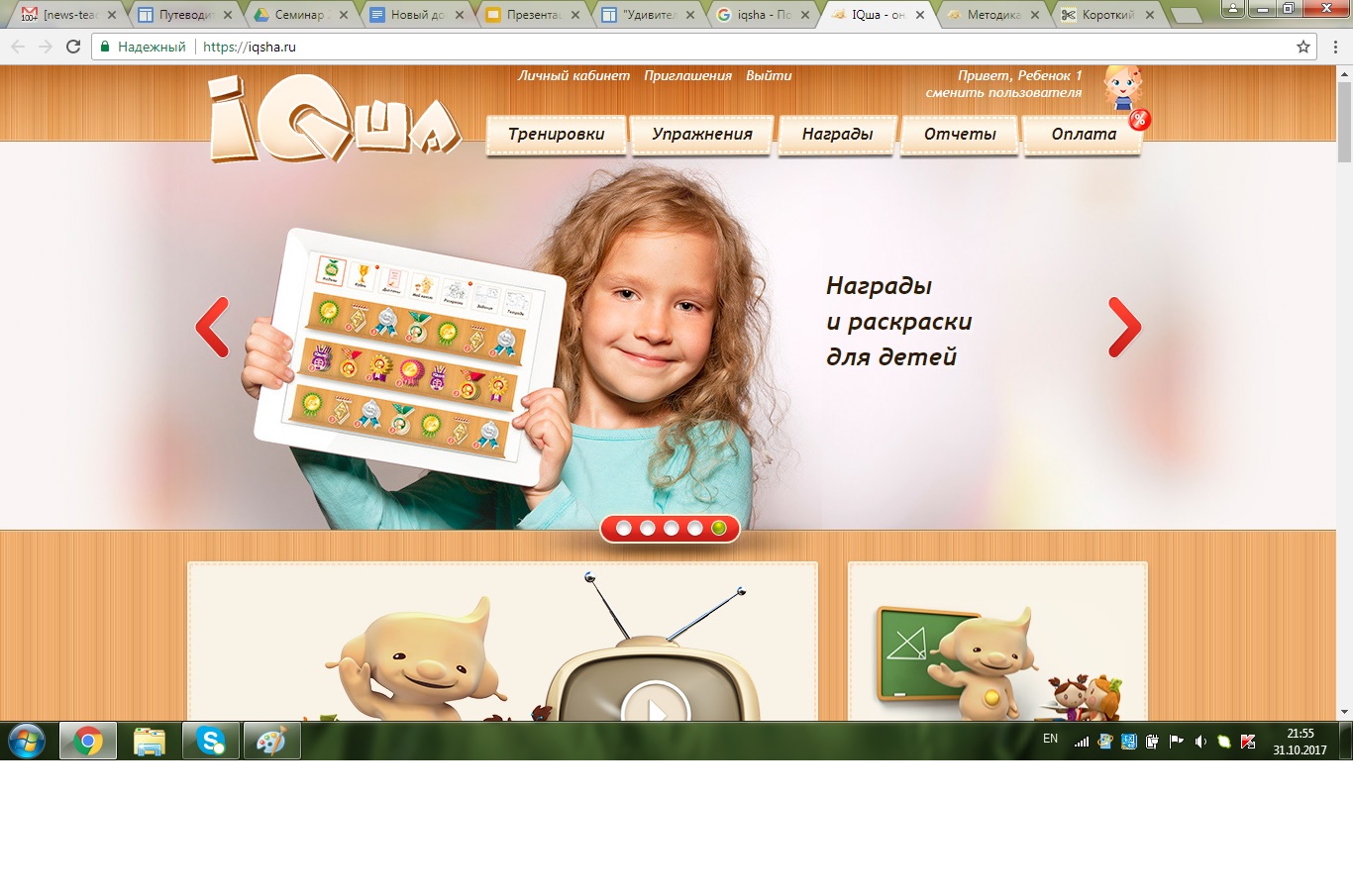 https://iqsha.ru/
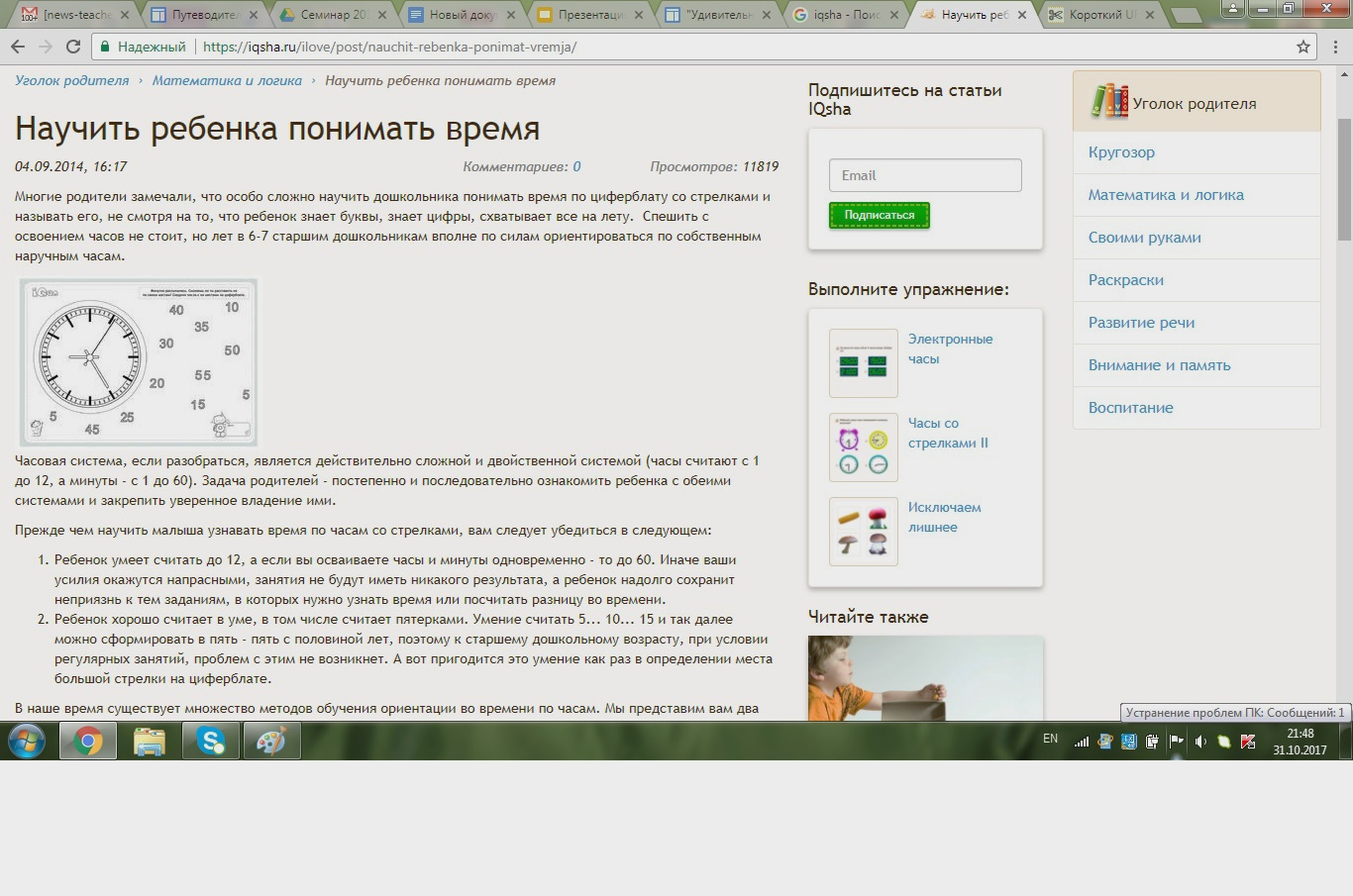 Викиум
https://wikium.ru/train
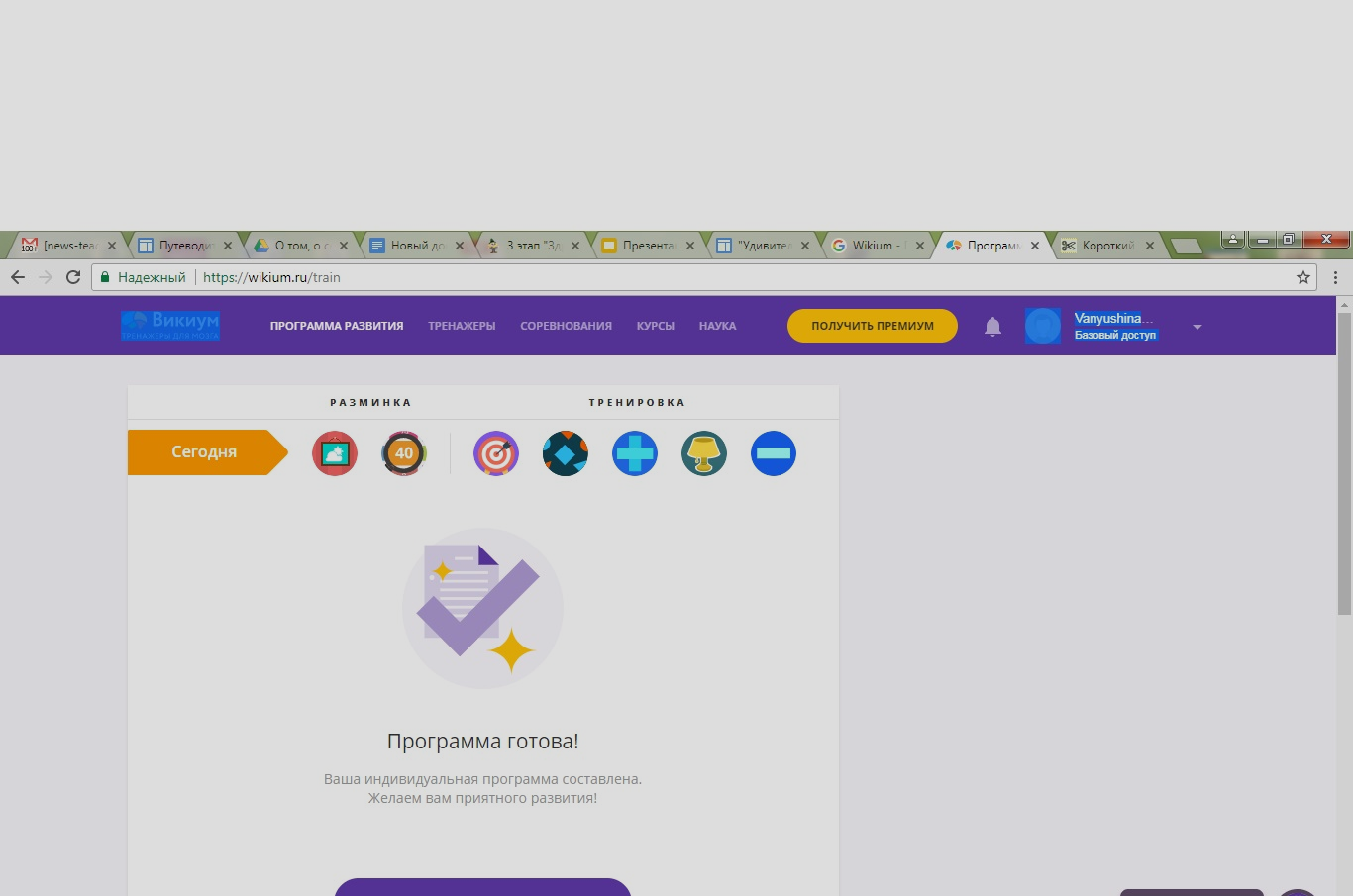 WIKI- стенгазета
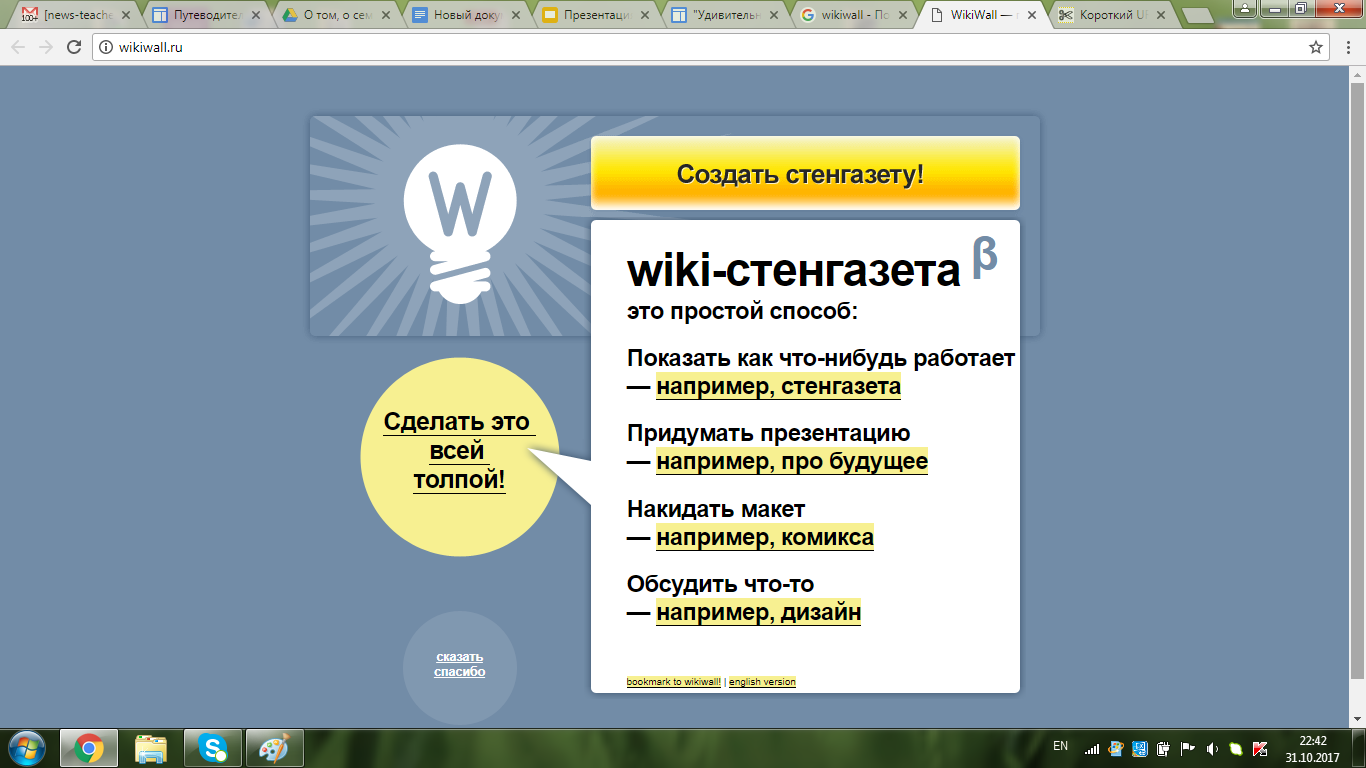 http://wikiwall.ru/
Создание ментальных карт
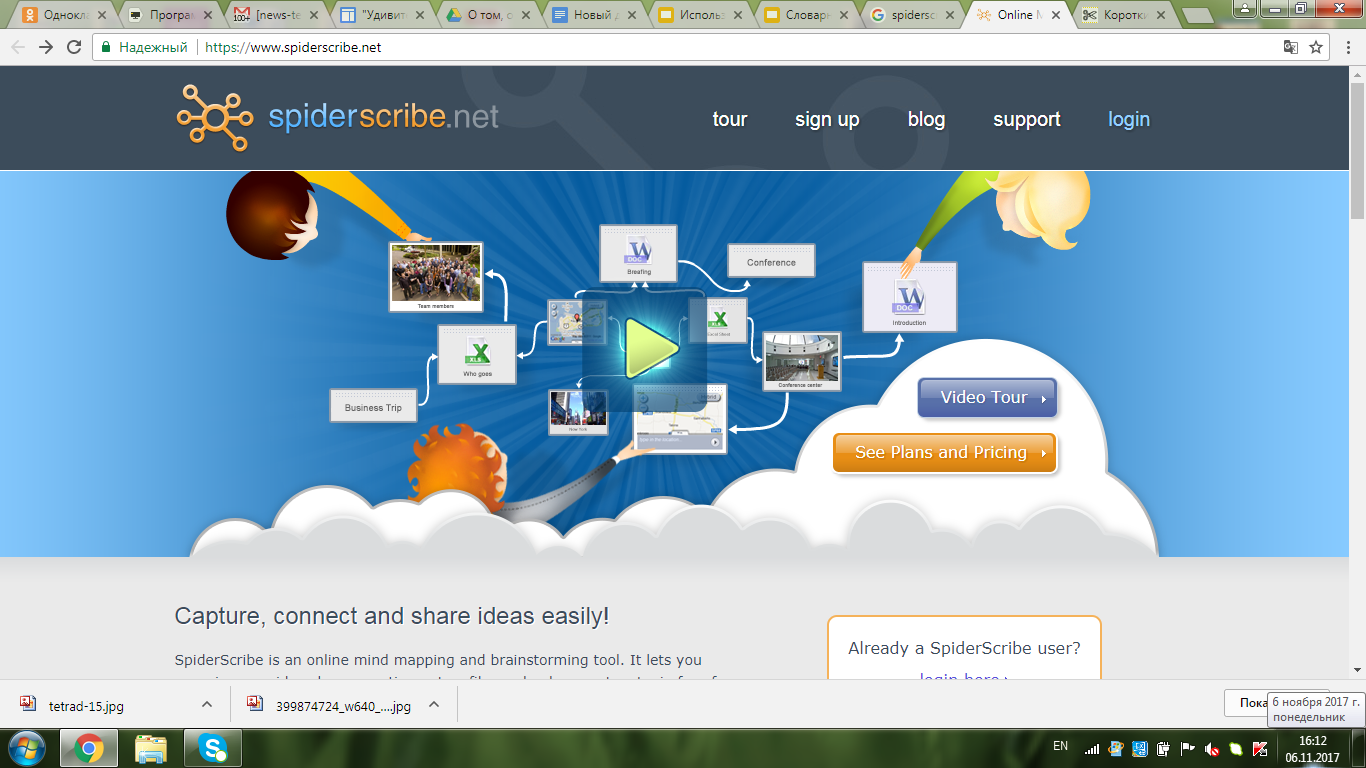 https://www.spiderscribe.net/
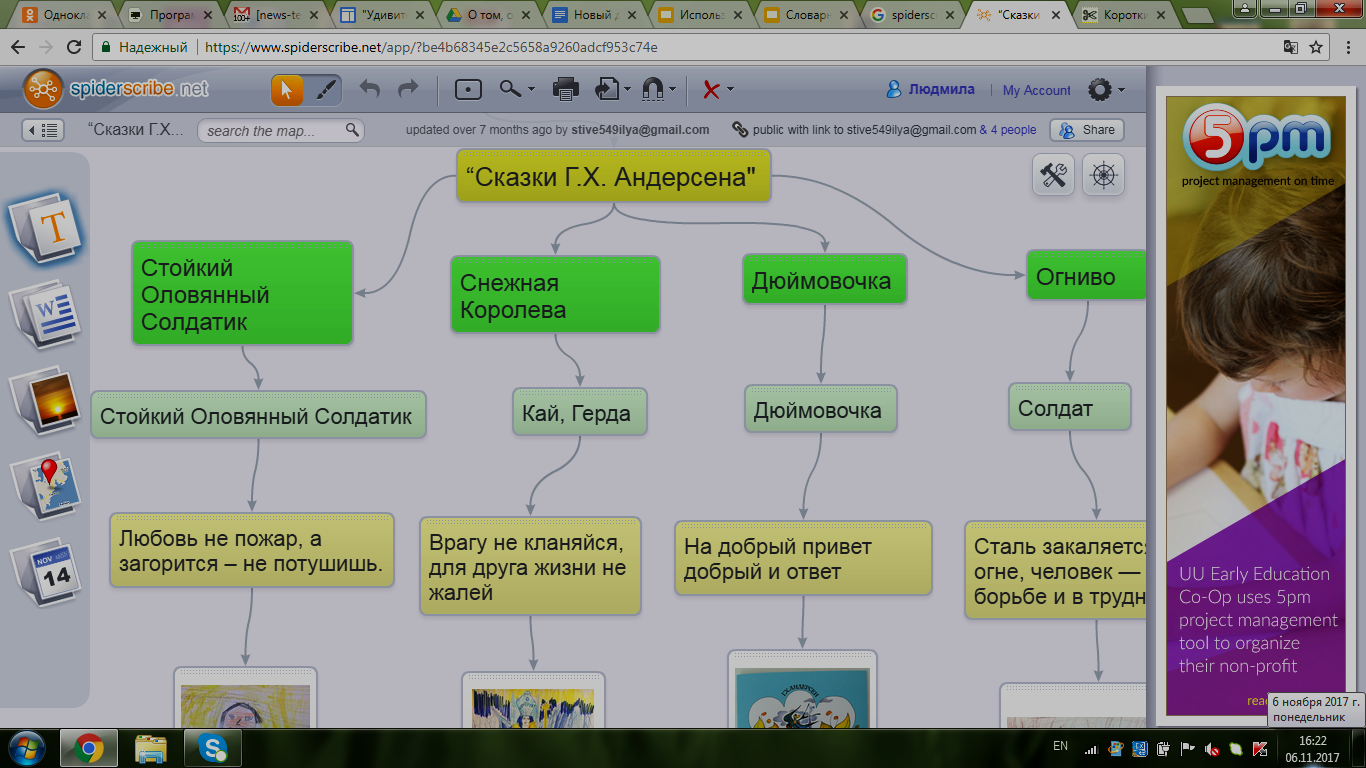 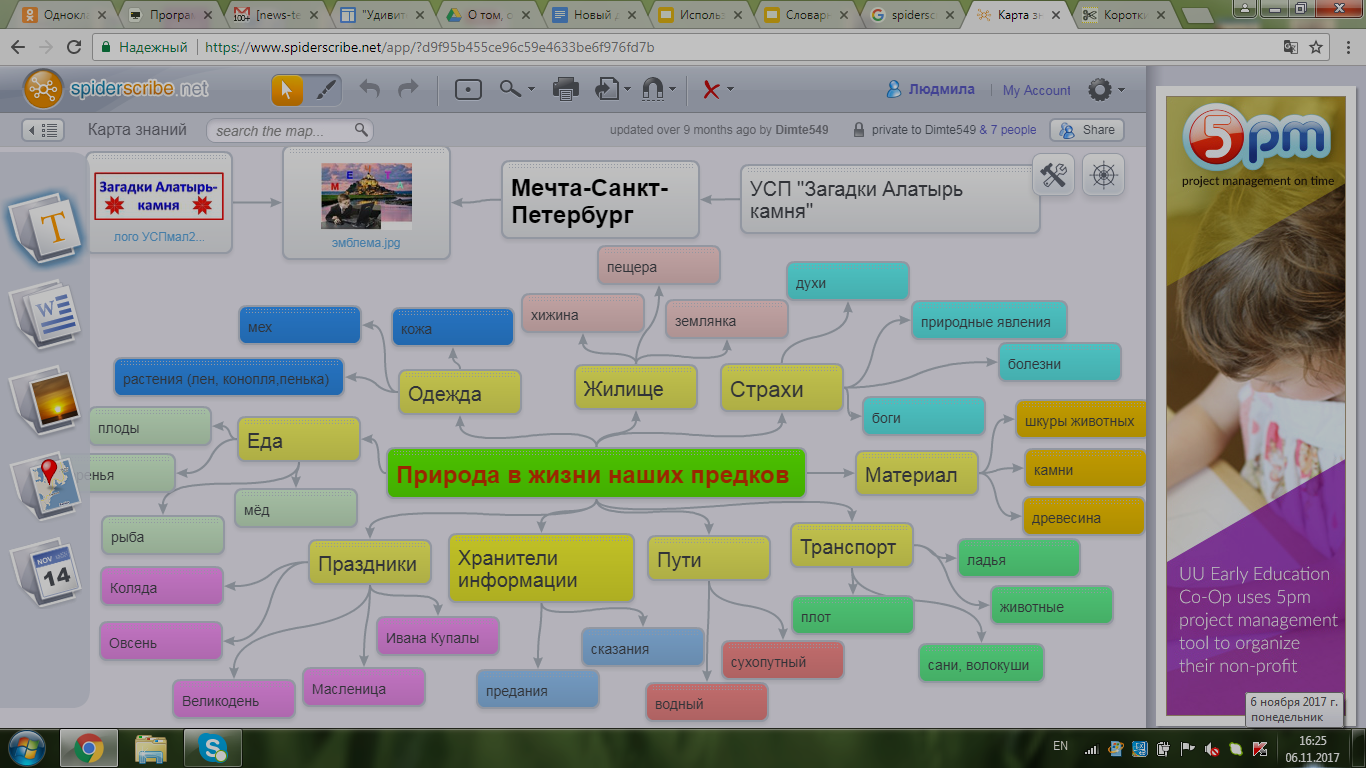 Олимпиады
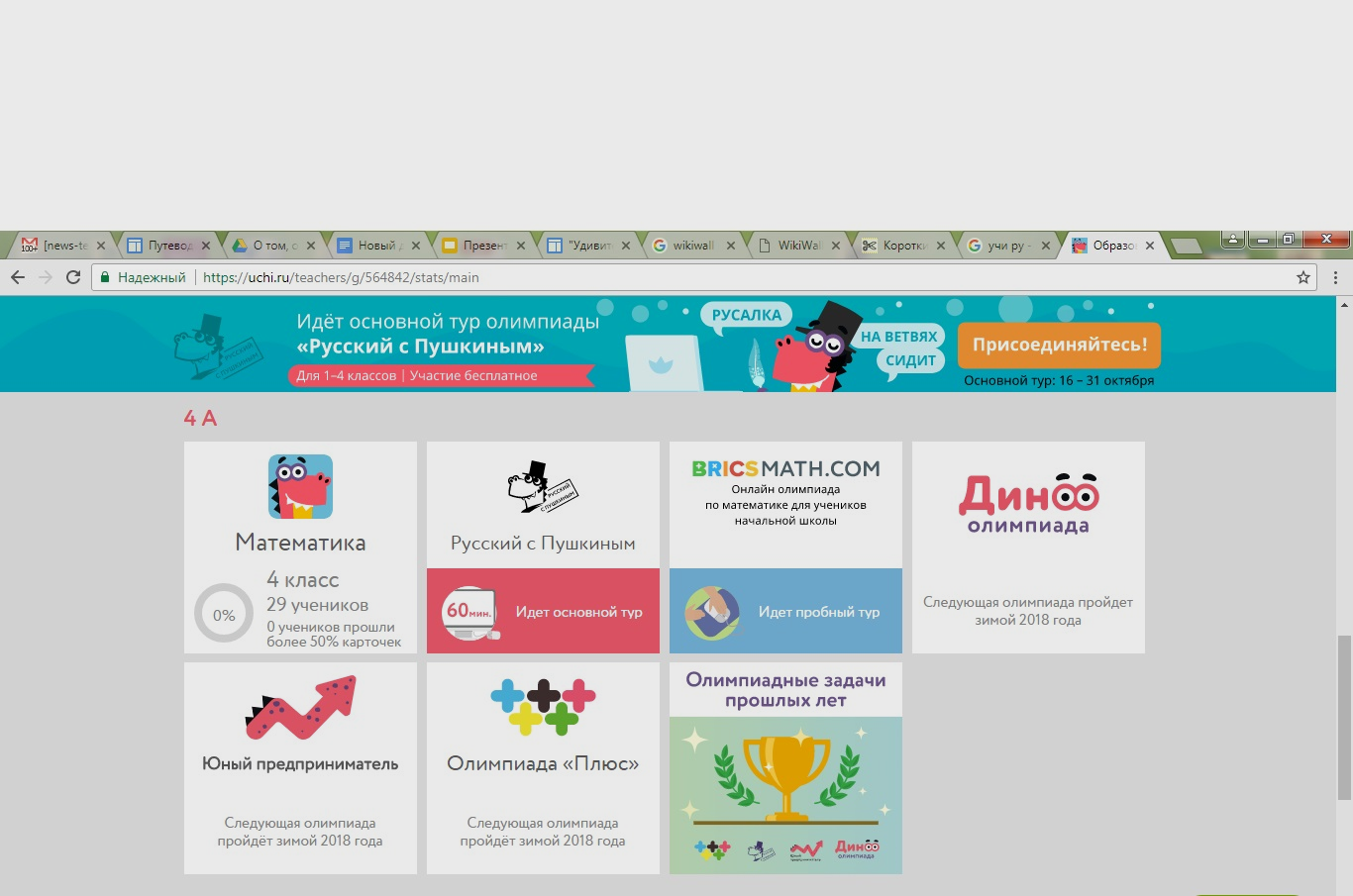 https://uchi.ru/
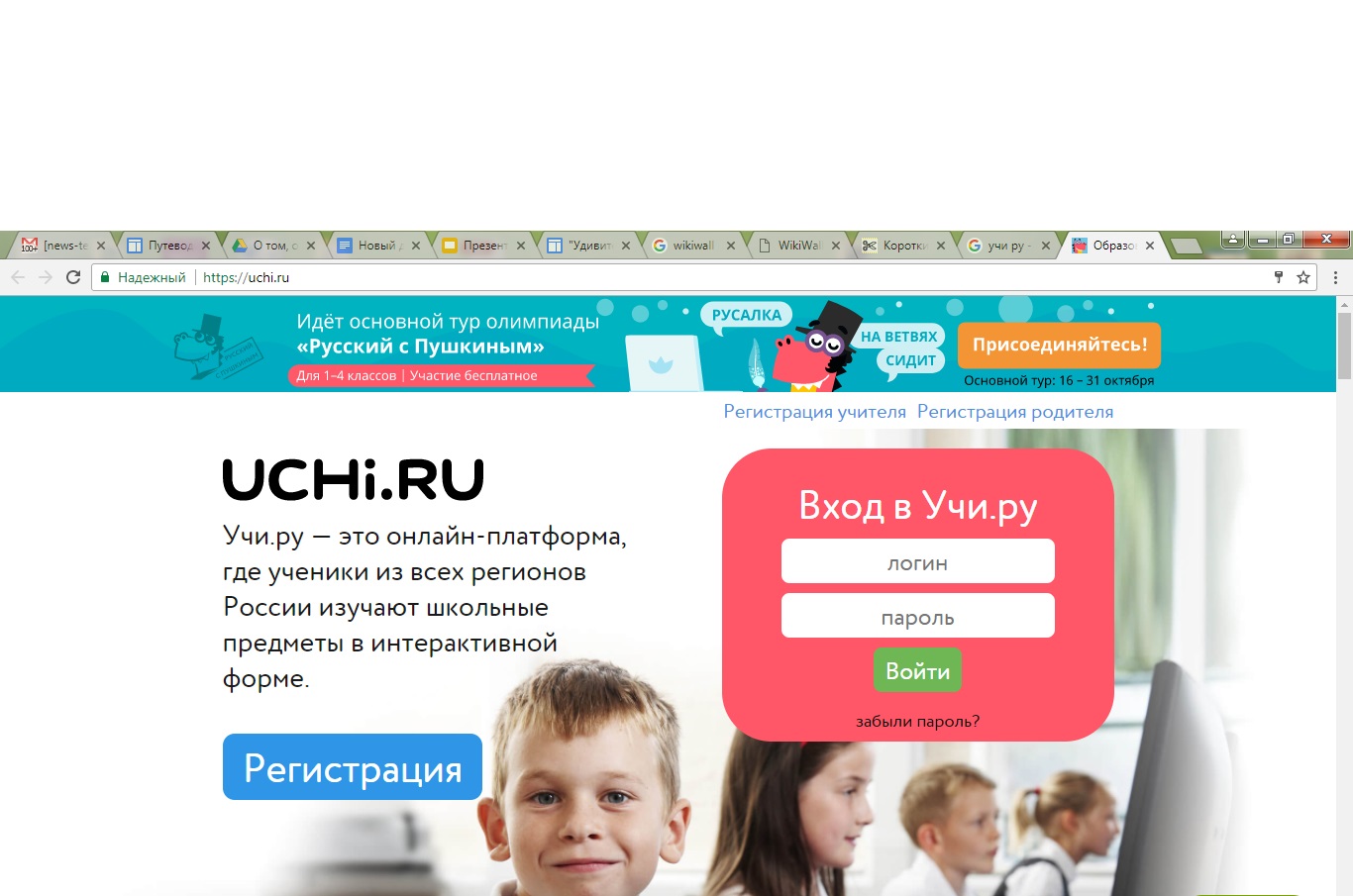 Эффект тест
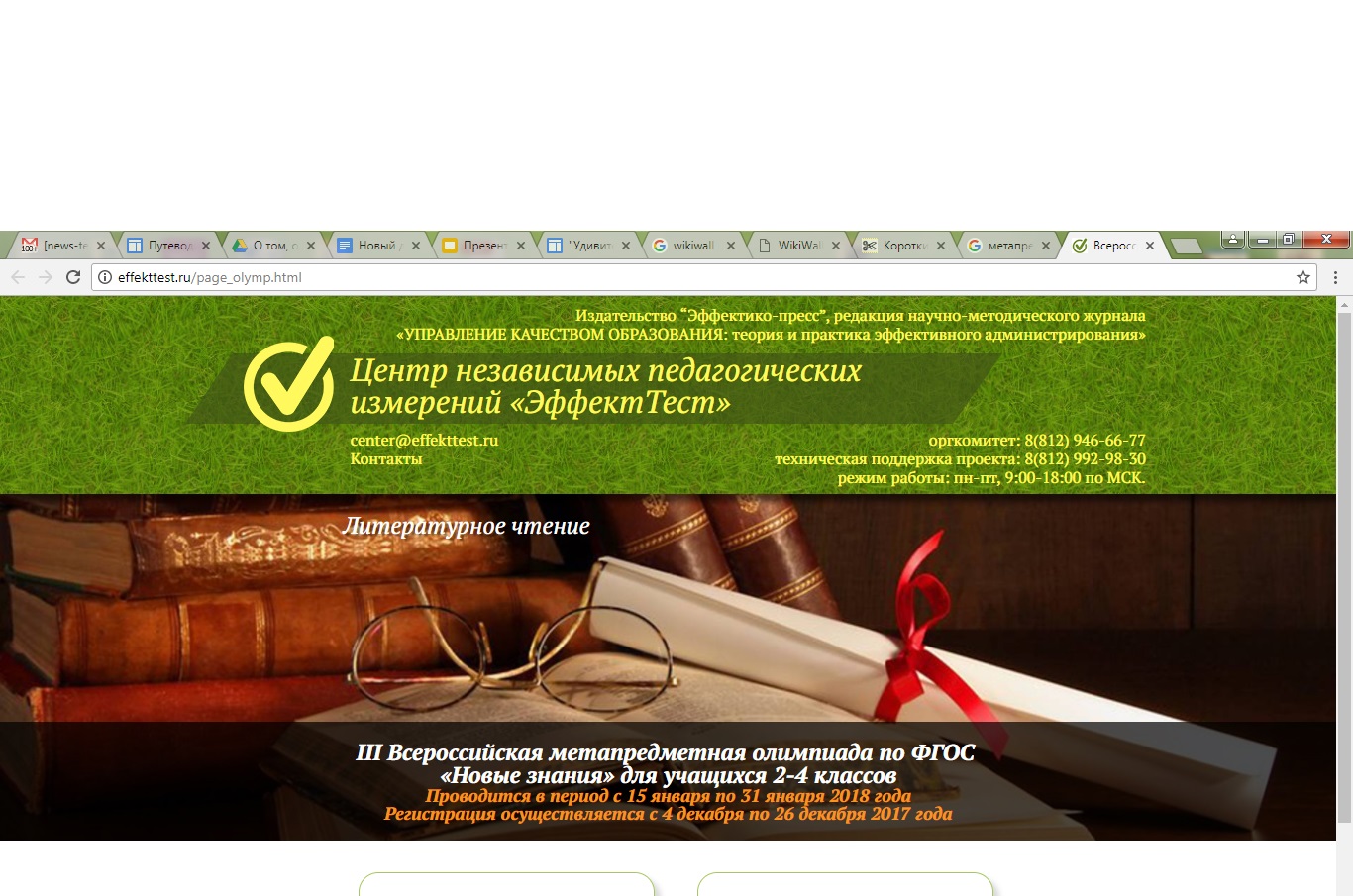 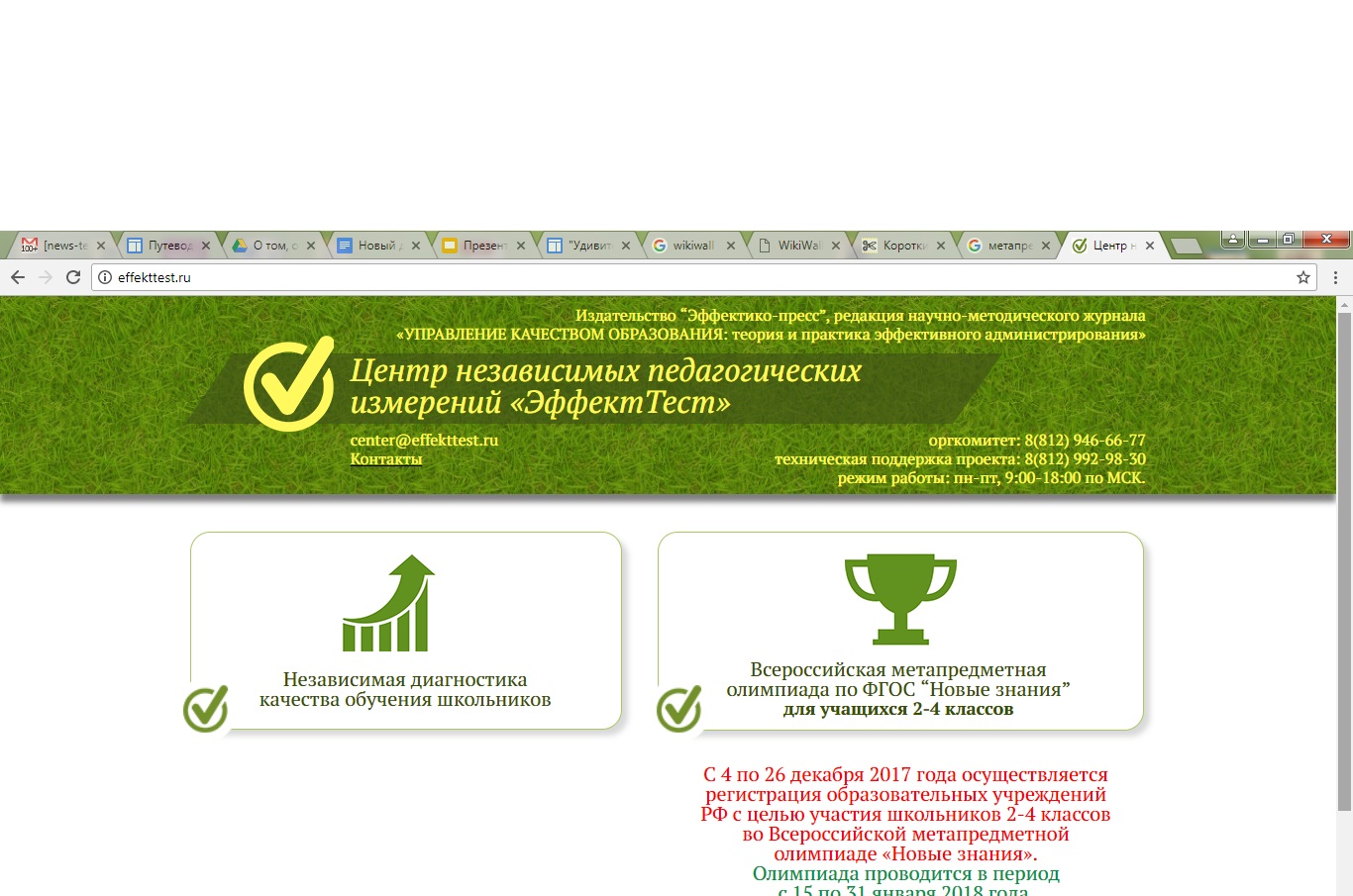 http://effekttest.ru/
rebus1.com
https://clck.ru/9UTKA
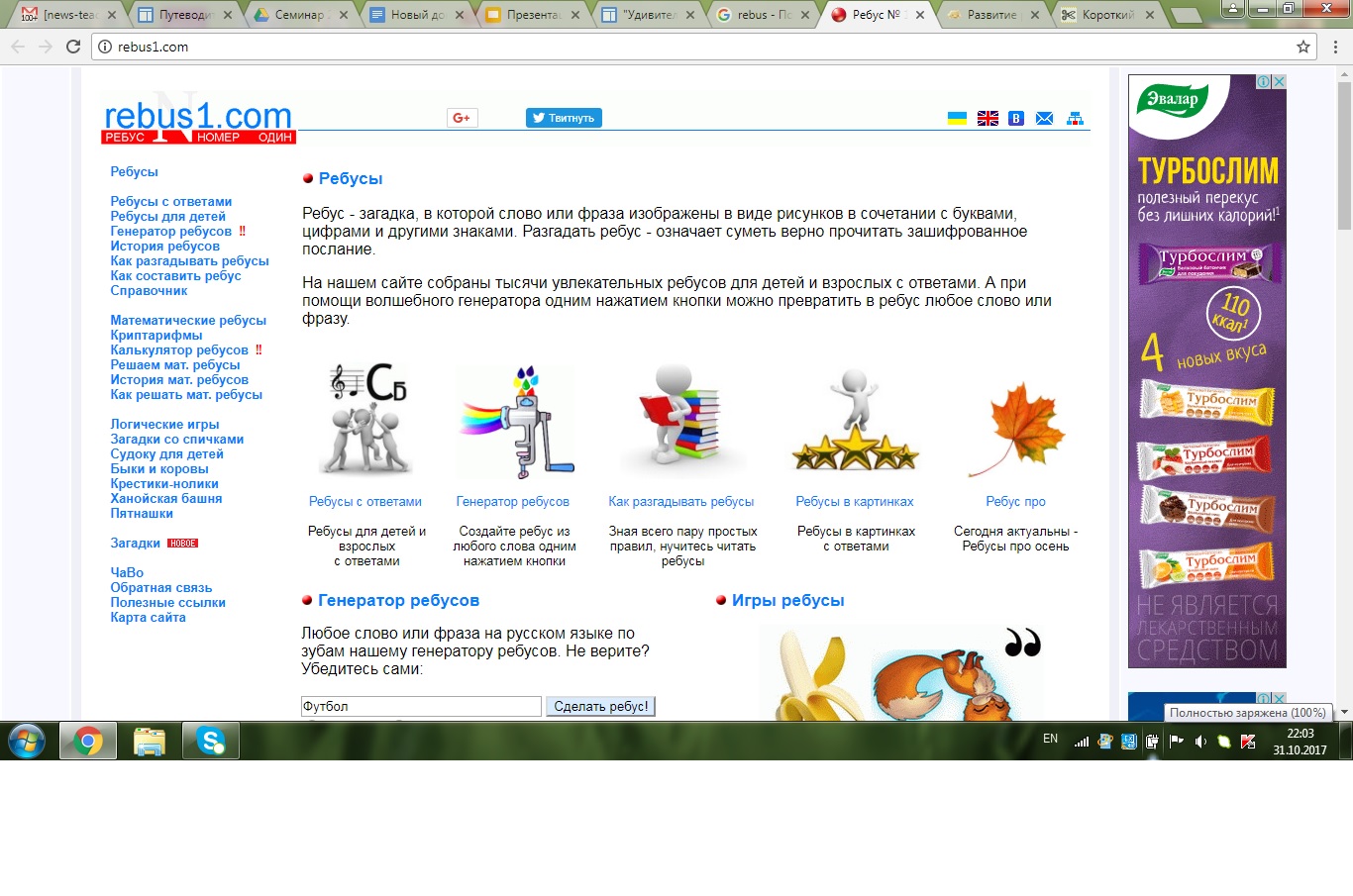 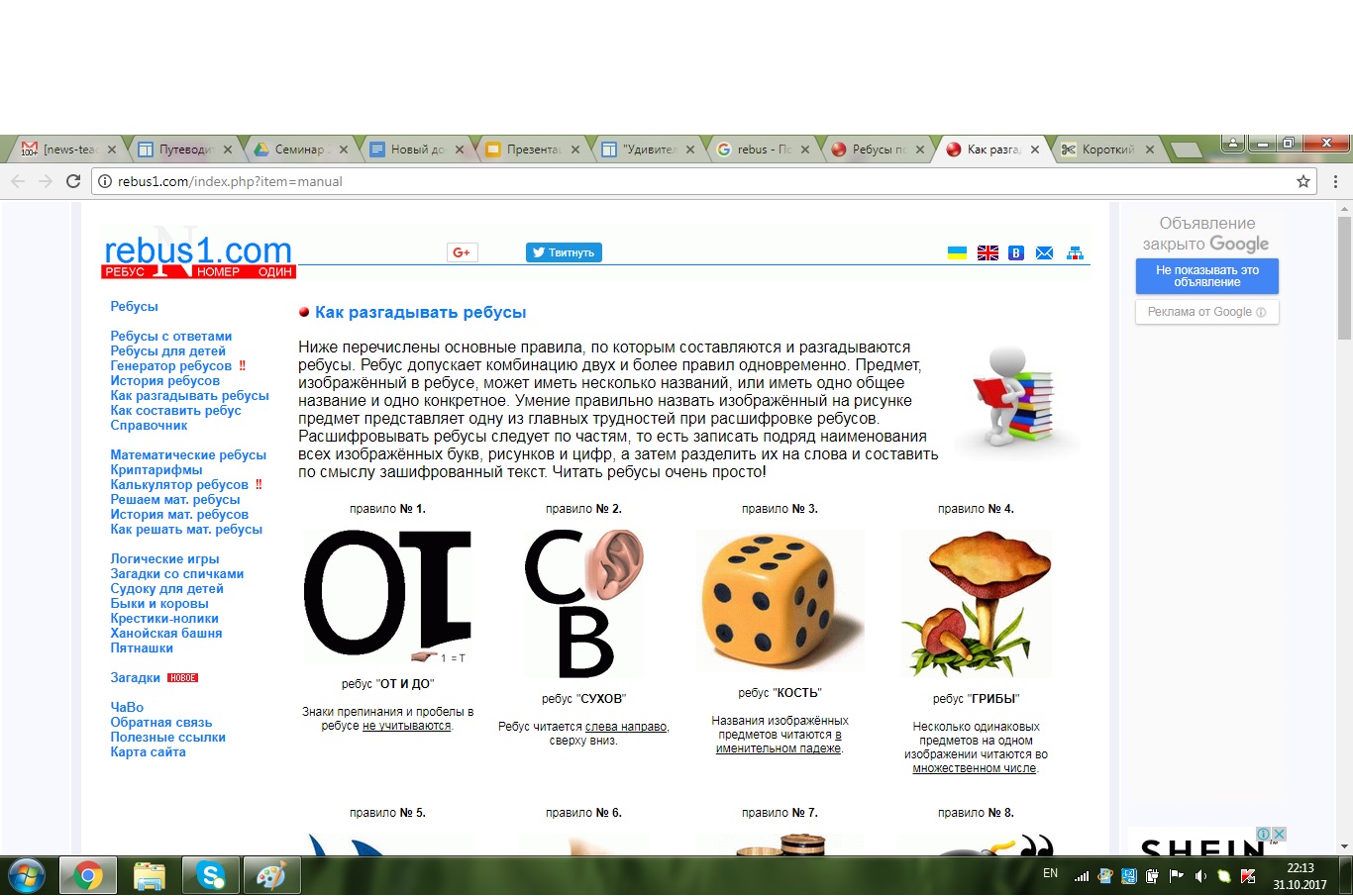 Создание презентации
 “Словарные слова”
Презентация
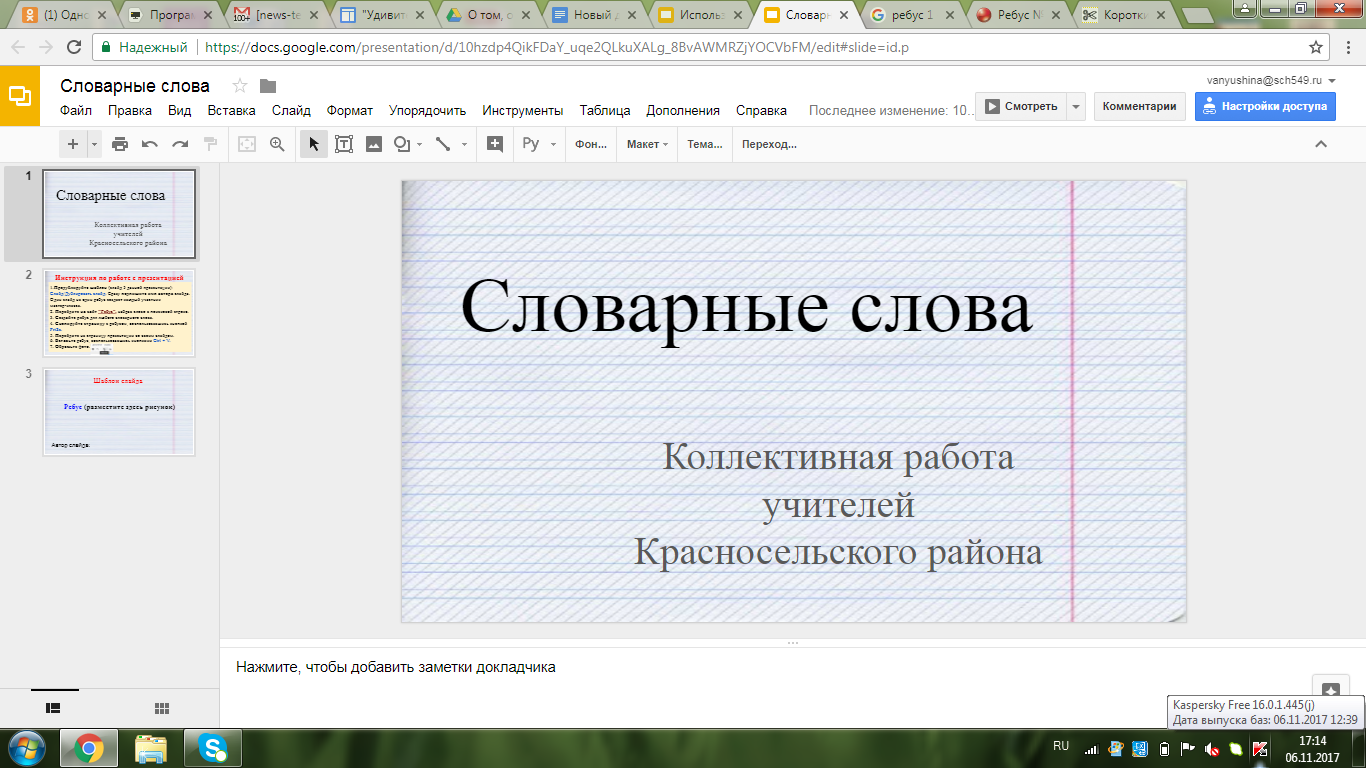